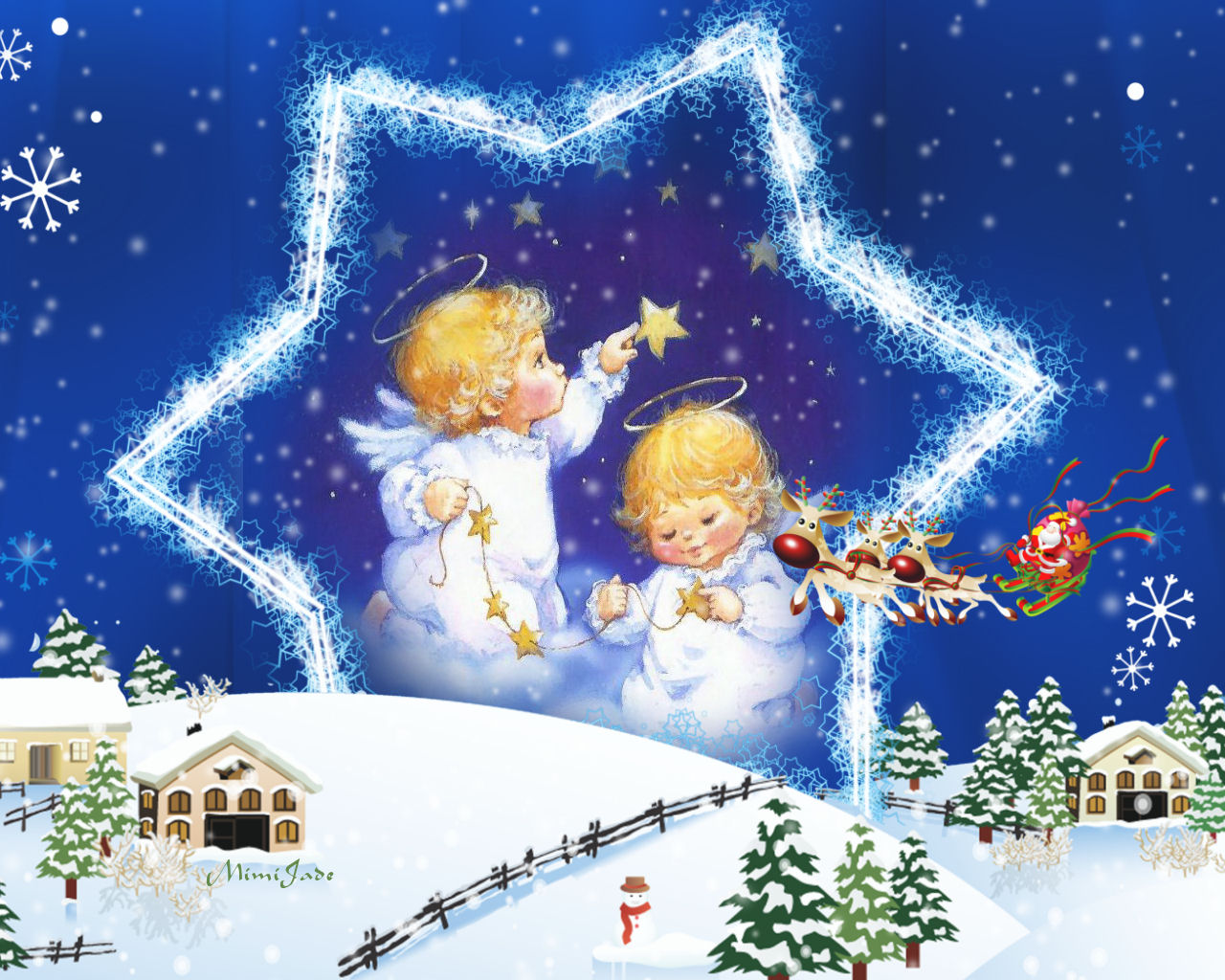 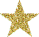 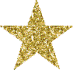 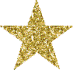 BożE        Narodzenie
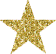 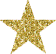 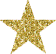 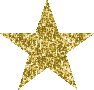 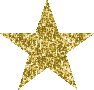 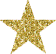 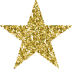 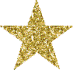 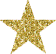 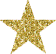 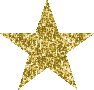 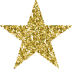 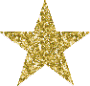 SZOPKA BETLEJEMSKA
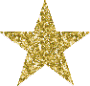 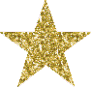 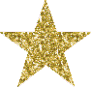 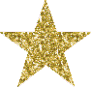 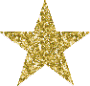 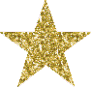 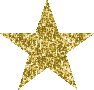 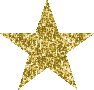 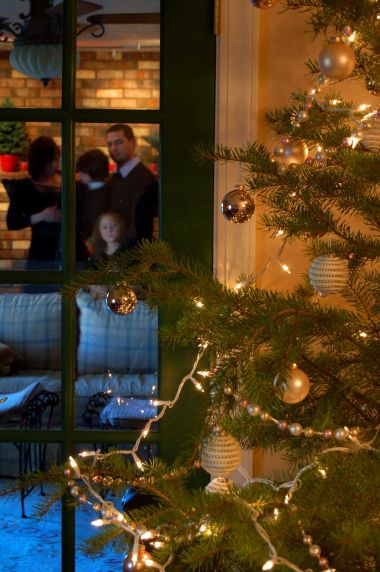 AUSTRIA
W Austrii wiesza się przy oknach małe
dzwoneczki, by mogły zadzwonić 
o godzinie siedemnastej. Jest to znak do
rozpoczęcia  kolacji wigilijnej. 
W adwencie zapala się świece 
na wieńcach adwentowych.
Na placach wielu miast stoją ogromne choinki. 
Znany jest też obyczaj szopki.
Z Austrii pochodzi znana na całym
świecie kolęda „Cicha Noc”.
Święty Mikołaj przychodzi w towarzystwie
diabłów, czyli Krampusów. Są to
przebierańcy, którzy straszą nieposłuszne
dzieci !
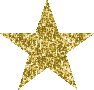 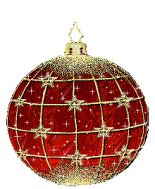 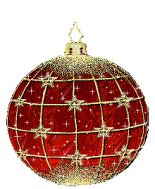 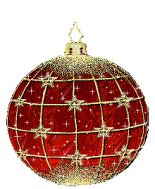 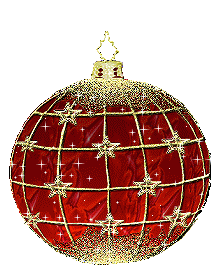 FRANCJA
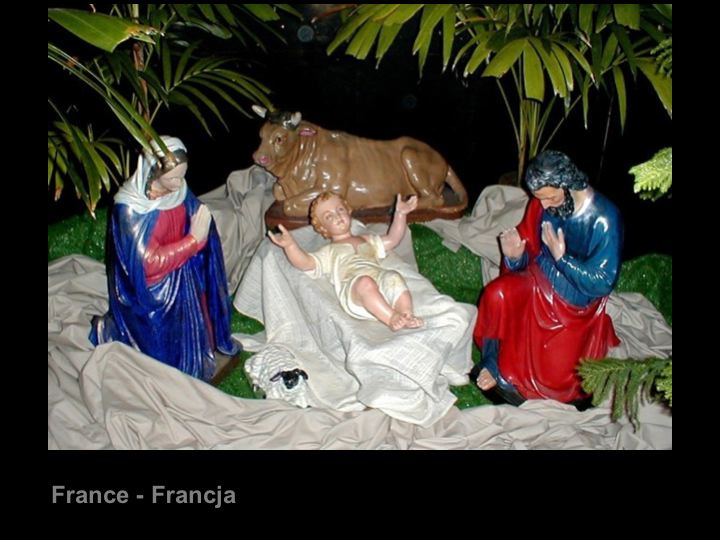 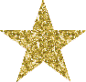 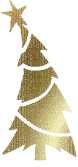 Święta we Francji obchodzone są 
w gronie rodziny i przyjaciół tylko 
                 25 grudnia.
W Wigilię dzieci zostawiają swoje buty
przy kominku wierząc, że Mikołaj 
(Père Noël) wypełni je prezentami. 
Po uroczystej kolacji zostawia się na
dworze płonące świeczki, na wypadek
gdyby przechodziła Matka Boska. 
We Francji choinka zdobi mieszkanie
tylko jeden dzień.
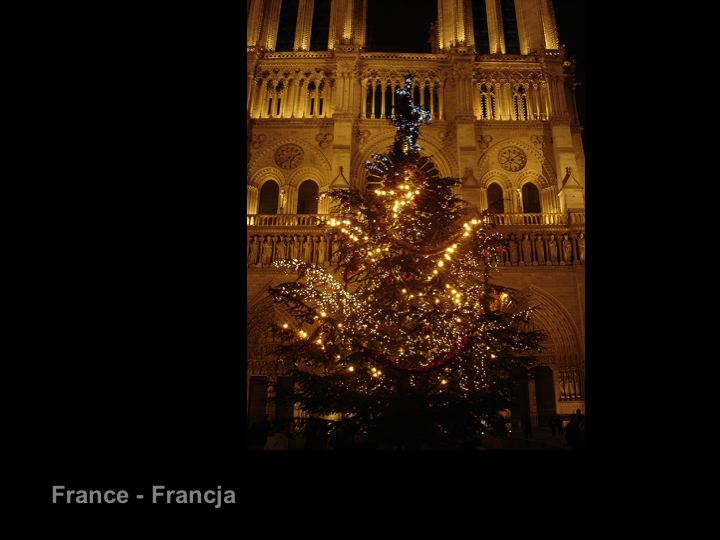 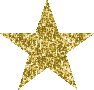 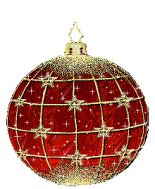 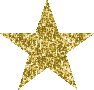 GRECJA
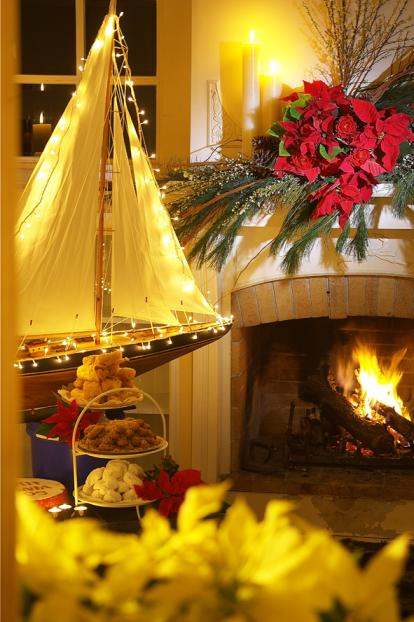 W Grecji najważniejszym świątecznym dniem 
                jest 25 grudnia.
         Nie obchodzi się tu Wigilii. 
Dzieci dostają prezenty dopiero w Nowy Rok, 
a zgodnie z tradycją przynosi je Święty Wasyl.
Ksiądz chodzi od domu do domu i kropi
święconą wodą głównie te miejsca, gdzie
mogą się znajdować Kallikantzari (złe duszki). 
Zamiast choinki stawia się przystrojony
świątecznie model żaglowca. 
Jest to w tym kraju najważniejszy symbol
bożonarodzeniowy.
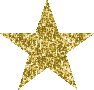 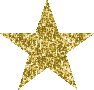 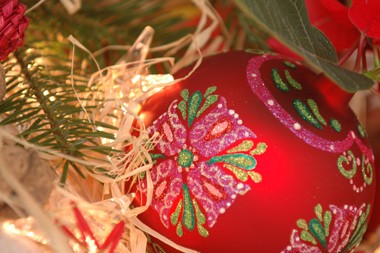 BELGIA
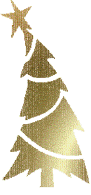 Świąteczny nastrój panuje już od
    listopada, kiedy to na rynku                w Brukseli  staje szopka z żywymi zwierzętami i wysoka choinka.     
    W Wigilię, głównie dzieci, odwiedza Święty Mikołaj, który przed północą zostawia dla nich prezenty pod choinką. Belgowie świętują               25 grudnia dzień Bożego Narodzenia, natomiast 26 grudnia jest normalnym dniem pracy.  Noc wigilijna to dla wielu Belgów jedyną okazją w roku, żeby zajrzeć do kościoła. Wtedy też przypominają sobie kolędy, bowiem 
    w domach nikt już ich nie śpiewa.
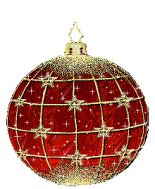 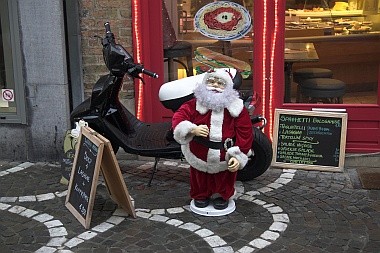 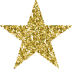 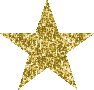 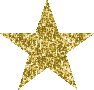 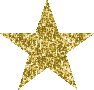 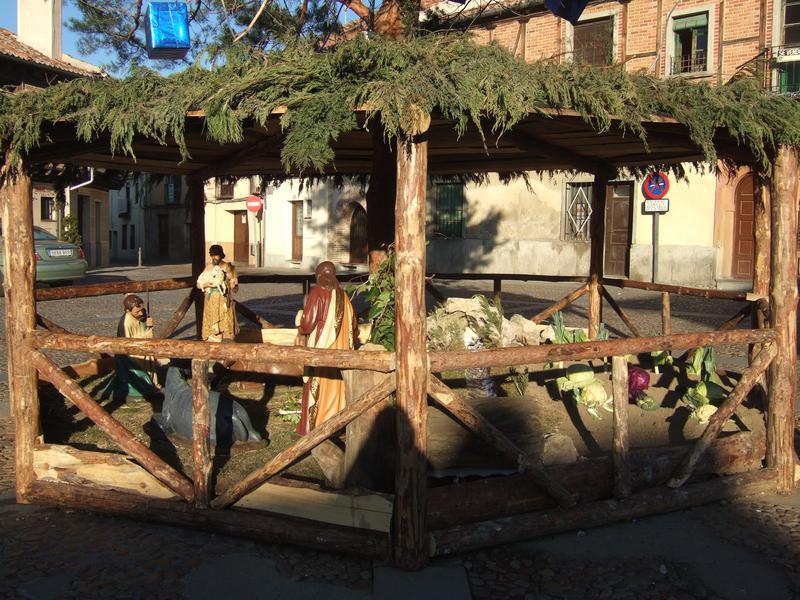 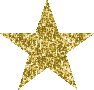 HISZPANIA
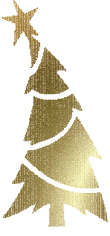 Czas świąt Bożego Narodzenia rozpoczyna się  w Hiszpanii  22 grudnia tradycyjnym    losowaniem wielkiej loterii świątecznej. Wtedy także  rozpoczynają się ferie zimowe w szkołach.  
    Wigilię zwaną  „Dobra Noc”, świętuje się  w domu razem  z rodziną. 
    Około godz. 22.00 wszyscy zbierają się wokół stołu przy uroczystej kolacji. Potem wiele osób udaje się o północy do kościoła na mszę, która nazywa się "misa del gallo", czyli "msza kogucia". 
     W Hiszpanii istnieje tradycja  choinki
    i świętego Mikołaja, ale bardziej popularna jest szopka. 
    Jednak najhuczniej obchodzone jest święto Trzech Króli.
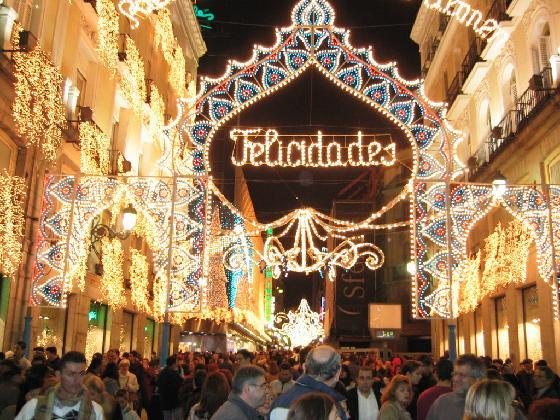 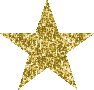 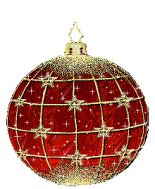 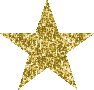 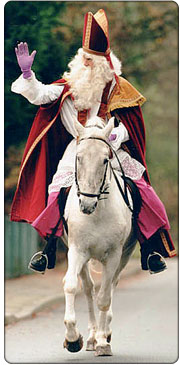 HOLANDIA
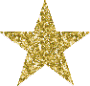 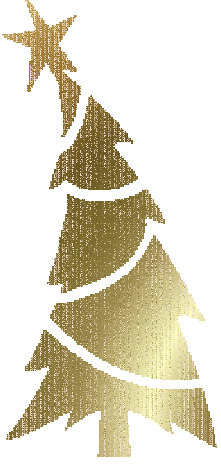 W Holandii nie ma wieczerzy wigilijnej, ani prezentów pod choinką.                Święta obchodzone są 25 i 26 grudnia. Holendrzy pielęgnują tradycję pasterki. Nie ma tu specjalnych potraw świątecznych, czy wypieków. Przed domami są choinki bogato ozdobione sznurami lampek i świątecznie udekorowane okna.
     Każda rodzina z okazji świąt Bożego Narodzenia wysyła około 30 - 50 kartek, a te, które dostaje, wywiesza   
     w oknach bądź ustawia na komodach.
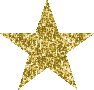 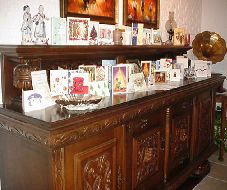 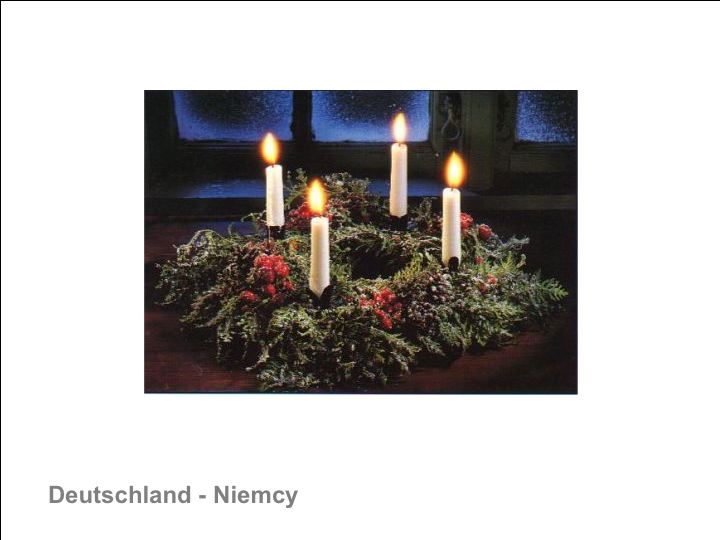 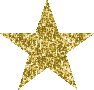 NIEMCY
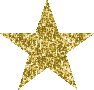 W Niemczech Boże Narodzenie nazywa się Weihnachten i zaczyna się do niego przygotowywać już od początku Adwentu. Mali Niemcy korzystają  z kalendarza adwentowego - Adventskalender.
     W okresie świąt, Niemcy przywiązują dużą wagę do dekoracji domów. Drzwi lub okienne parapety ozdabiają wieńcami z czterema świecami, które zapalają po jednej w każdym tygodniu adwentu.
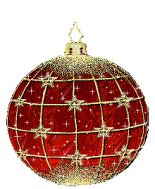 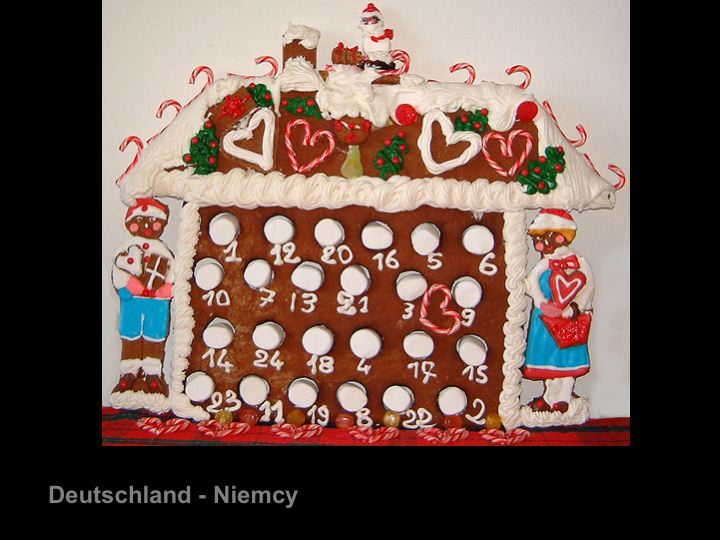 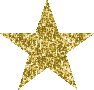 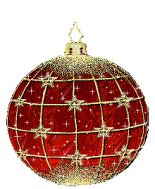 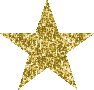 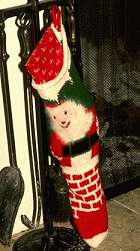 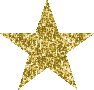 PORTUGALIA
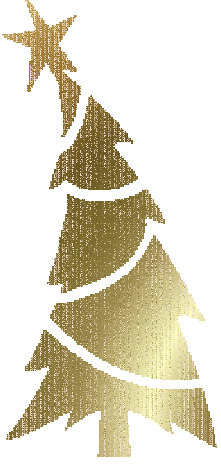 W wigilię Bożego Narodzenia całe rodziny zbierają się w domach
     wokół choinki i oczekują północy,
     by wybrać się na pasterkę.
     Bardzo często pod choinką urządza się szopkę. Drzewko ustawia się wiklinowym koszyku lub w wazonie na środku stołu. Starą tradycją jest zapraszanie dusz zmarłych. 
     W Boże Narodzenie dzieci wczesnym
     rankiem biegną do kominka. Znajdują  tam w dużych skarpetach prezenty zostawione przez Świętego Mikołaja.
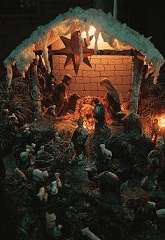 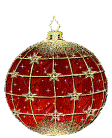 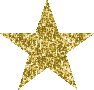 WIELKA BRYTANIA
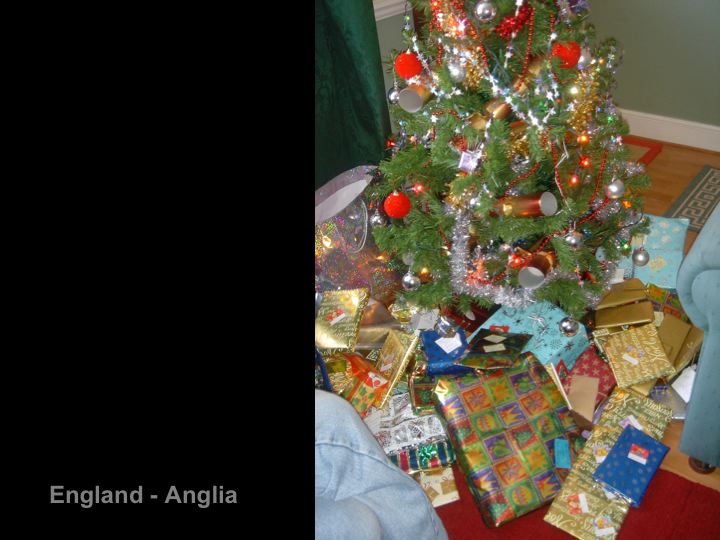 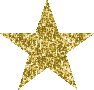 Anglicy nazywają Boże Narodzenie Christmas.
     Dużo wcześniej dekorują swoje domy 
     w kolorach czerwieni      i zieleni.  Zawieszają na drzwiach jemiołę, ubierają choinki
     i przygotowują kartki świąteczne.
     Anglicy wysyłają najwięcej kartek świątecznych.
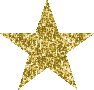 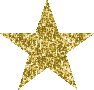 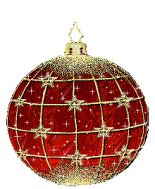 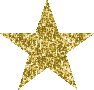 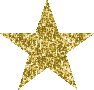 WŁOCHY
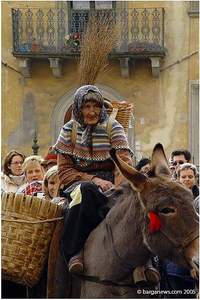 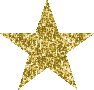 Włosi najbardziej uroczyście obchodzą dzień Bożego Narodzenia. Wielu Rzymian wigilijny wieczór spędza na Placu świętego Piotra, gdzie około godz. 19.00 uroczyście odsłaniana jest tradycyjna, ogromna szopka. To właśnie we Włoszech powstała pierwsza żywa szopka.
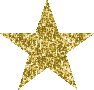 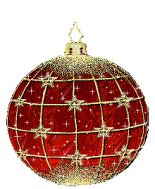 Dla dzieci święta trwają aż do 
6 stycznia, czyli do święta Trzech Króli. Tego dnia znów otrzymują prezenty, a przynosi je Befana, czyli czarownica na miotle.
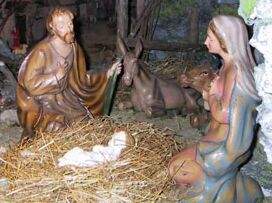 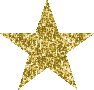 AUSTRALIA
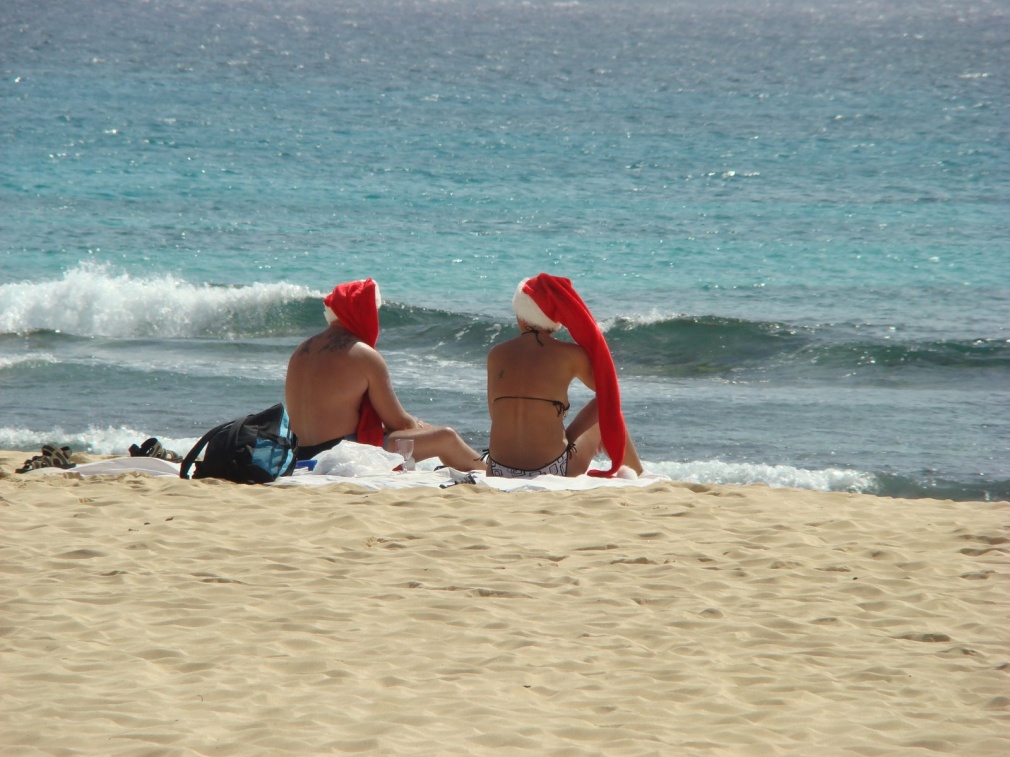 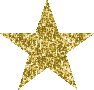 Boże Narodzenie w Australii jest      w środku lata, przy temperaturze około 35*C  i jest obchodzone niezwykle oryginalnie – na plaży! 
    25 grudnia australijskie rodziny zbierają się nad brzegiem oceanu przy wspólnym grillu. Święty Mikołaj przychodzi w Boże Narodzenie. Jest ubrany w strój płetwonurka i zdarza się, że przybywa na desce widnsurfingowej. Nie ma też wieczerzy wigilijnej. Wieczorem, w wigilię Bożego Narodzenia, do okolicznego parku schodzą się całe rodziny, rozkładają na ziemi koce i wszyscy, przy blasku świec, razem śpiewają kolędy.
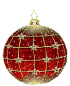 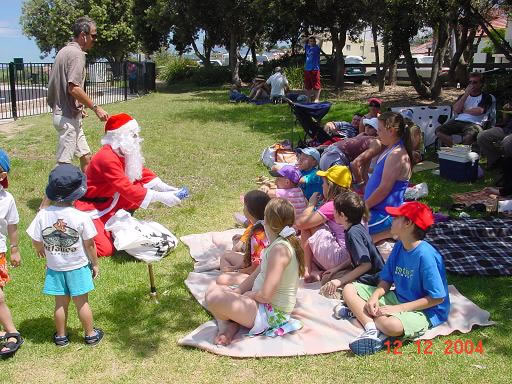 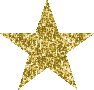 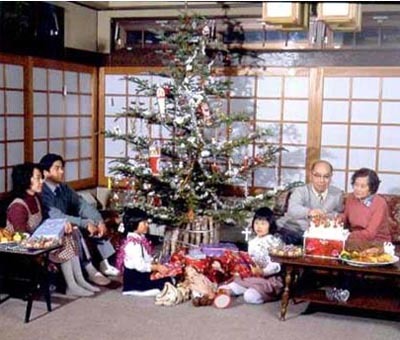 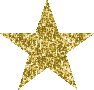 JAPONIA
Popularność Świąt Bożego
   Narodzenia w Japonii jest dość
   zaskakująca. Możemy
   posłuchać znanych kolęd 
   w centrach handlowych.
   Niektórzy, bardziej nowocześni
   wprowadzają nawet  do swoich
   domów choinki ze świecącymi
   lampkami. Bożego Narodzenia
   nie obchodzi   się rodzinnie.
   Jest to taka sama okazja jak
   Walentynki. 
   W Japonii nie jest to dzień wolny od pracy.
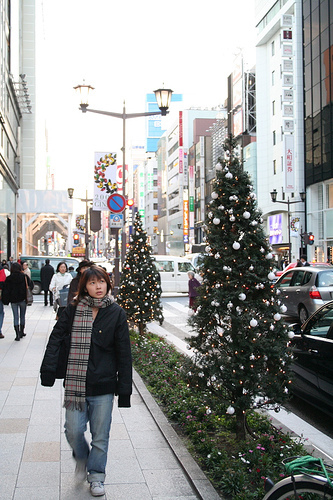 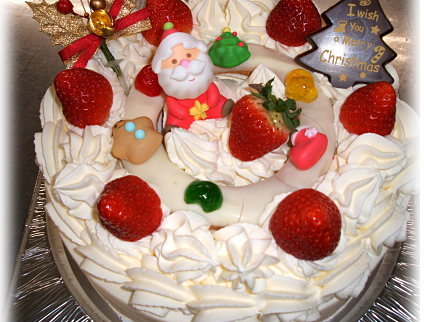 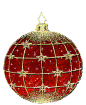 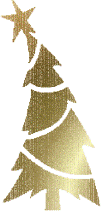 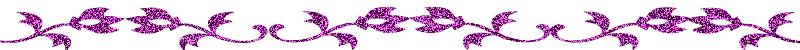 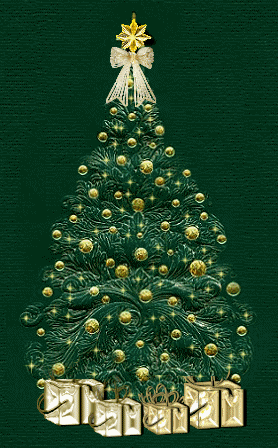 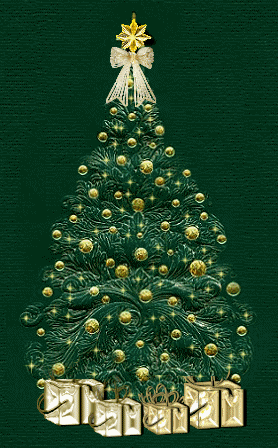 Najserdeczniejsze życzenia 
             z okazji 
Świąt Bożego Narodzenia 
   i Nowego 2019 Roku.
  Aby przyjście na świat 
            Chrystusa 
przyniosło ze sobą radość, 
 pokój, nadzieję i miłość.
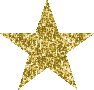 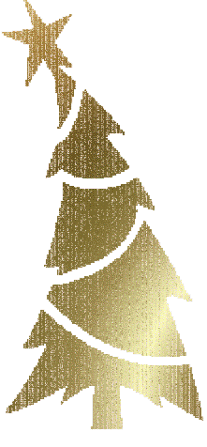